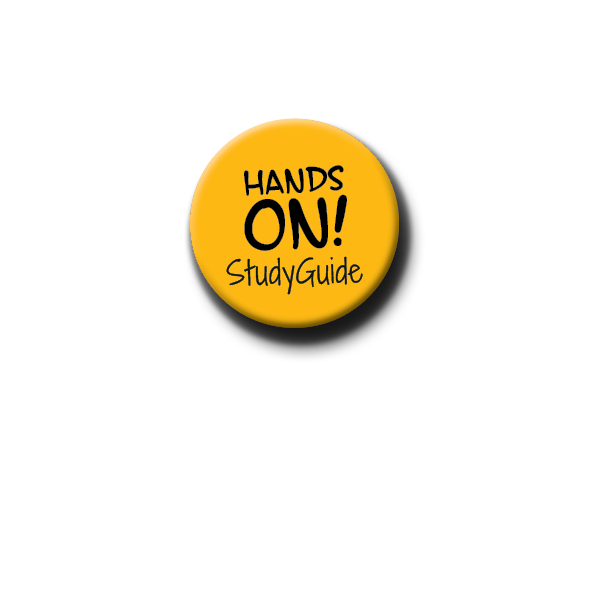 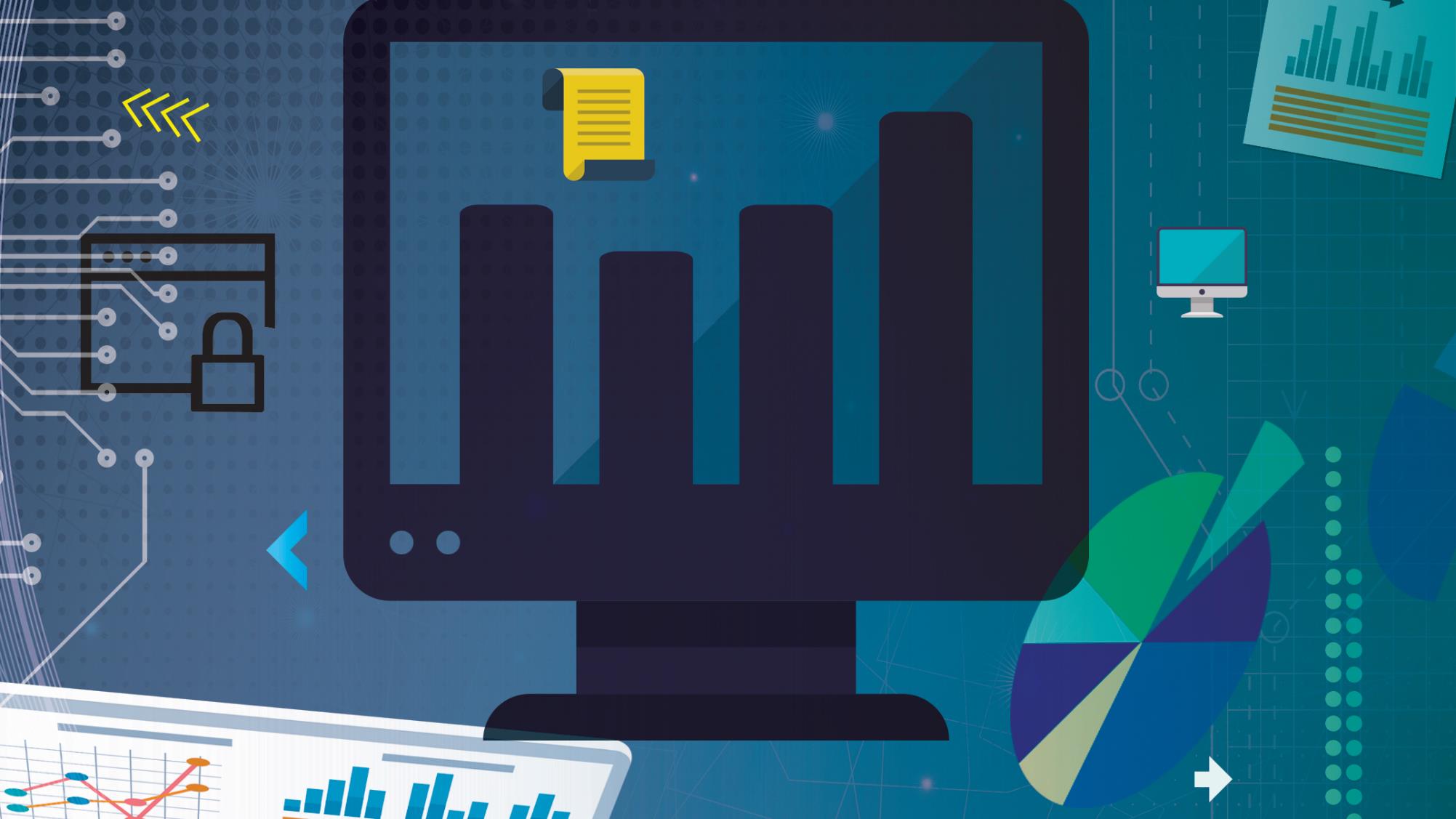 Computerised Financial Systems
N5
Module 1 – Spreadsheets
INTRODUCTION
A spreadsheet program is used to manipulate and perform numerical calculations. With the aid of a spreadsheet, one is able to perform various calculations ranging from very simple to very complex mathematical and financial calculations.
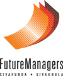 www.futuremanagers.com
Module 1 – Spreadsheets (continued)
PRACTICAL APPLICATIONS 
In the business world and commerce a spreadsheet program is an essential and useful tool to assist with calculations. With this tool at hand, the management is able to analyse statistics, make informed decisions and draw conclusions.
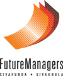 www.futuremanagers.com
Module 2 – Stock reports
USING A SPREADSHEET FOR KEEPING INVENTORY
The inventory sheet should consist of at least five inventory items which are:
Inventory code;
Item code;
Quantity;
Cost price;
Selling price;
Value Added Tax (VAT);
Selling price VAT included;
Selling price VAT excluded;
Gross profit amount;
Gross profit percentage; and
Column totals.
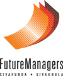 www.futuremanagers.com
Module 3 – Stock cards
USING A SPREADSHEET TO PRODUCE STOCK CARDS
There are different methods:
First-in-first-out (FIFO);
Last-in-first-out (LIFO)
Average cost price; and
Specific identification method.
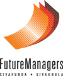 www.futuremanagers.com
Module 4 – Salaries and wages
INTRODUCTION
Most businesses employ workers. These workers have to be remunerated for the work that that they have done on behalf of the business. The remuneration can be made on a daily, weekly, fortnightly or monthly basis. The business is required to keep records of the expenditure of salaries and wages.
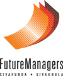 www.futuremanagers.com
Module 4 – Salaries and wages (continued)
USING A SPREADSHEET FOR THE SALARIES AND WAGES JOURNALS
Salaries are paid to employees for the work that they have done.
Deductions are the amounts that are deducted from the gross salaries or gross wages.
Contributions are additional contributions that are made by the employer towards the various employee funds.
A Salaries Journal provides for gross salary, deductions, employer’s contributions and net salary.
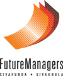 www.futuremanagers.com
Module 5 – Income statement
INCOME STATEMENT
An income statement is a financial statement that is drawn up for a given accounting period. This statement contains details of income and expenditure and will indicate whether the business has made a profit or a loss for the period.
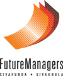 www.futuremanagers.com
Module 6 – Manufacturing
PRODUCTION COST STATEMENT
The Production cost statement is drawn up to determine the total cost of production of finished goods.
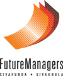 www.futuremanagers.com
Module 6 – Manufacturing (continued)
INCOME STATEMENT
The Income statement of a manufacturing business undertaking makes provision for the accounting aspects that are specific to this type of business. The cost of goods manufactured in a manufacturing undertaking corresponds with the cost of goods purchased in a trading undertaking.
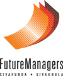 www.futuremanagers.com
Module 6 – Manufacturing (continued)
BALANCE SHEET
The balance sheet of a manufacturing business undertaking corresponds with that of a trading business undertaking, generally speaking. The most important difference is in respect of the inventories. Raw materials, finished goods, work-in-process and consumable goods appear in the balance sheet of a manufacturing undertaking as part of the notes dealing with inventories.
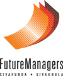 www.futuremanagers.com
Module 7 – Balance sheet
THE BALANCE SHEET
The balance sheet is a statement that reflects the financial position of a business undertaking over a specific period. It shows the financial position of the business in terms of assets, owner’s equity and liabilities. The total assets are equal to the total equity and liabilities. The balance sheet consists of two sections: namely an Asset section and an Equity and liability section.
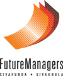 www.futuremanagers.com
Module 8 – Cash flow
CASH FLOW STATEMENT
A cash flow statement shows the inflow and outflow of cash of a business enterprise for a specific financial period. The income statement provides information on incomes and expenses during the financial period. The cash flow statement provides information on the source of all cash, as well as the application thereof, during the financial period.
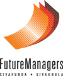 www.futuremanagers.com
Module 9 – Payroll
SETUP ASSISTANT
The Setup Assistant is a set of screens that guides the payroll administrator through the procedure of setting up a company to run a computerised payroll system from scratch. Details and information of the company are completed on the screens that are provided.
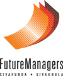 www.futuremanagers.com
Module 9 – Payroll (continued)
PAYSLIPS
The capturing and editing of the pay period’s payslips are completed as the first stage of the payroll run. The payslip screen consists of the following six different tabs:
Payslips;
Income transactions;
Deduction transactions;
Benefit transactions;
Contributed transactions;
Leave transactions; and
Default transactions.
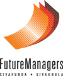 www.futuremanagers.com
Module 9 – Payroll (continued)
PAYROLL RUN
The Payroll Run is see the second stage. The Payroll Run involves the final calculation and printing of the payslips.
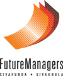 www.futuremanagers.com
Module 9 – Payroll (continued)
CLEAR RUN FLAGS
The Clear Run Flags option allows the payroll administrator the opportunity to reset “flags” to allow the employee’s payslip to be recalculated and edited if errors occurred in the initial payroll run. Once the flags have been reset, the payroll administrator is able to edit the employee’s payslips and then repeat the payroll run.
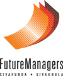 www.futuremanagers.com
Module 9 – Payroll (continued)
PAY PERIOD UPDATE
The Pay Period Update is the last step in the processing periodic payslips for the employees. At the pay period update, the current period’s payslip information is saved into history. No changes can be made to the information that is saved in the history. A Pay Period Update can only be run after the payroll run has been performed for all the employees in a specific pay frequency.
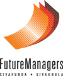 www.futuremanagers.com